Portland Streetcar2018 Annual Report
Presentation to City Council
Dan Bower, PSI Executive Director
February 27, 2019
Ridership& Service
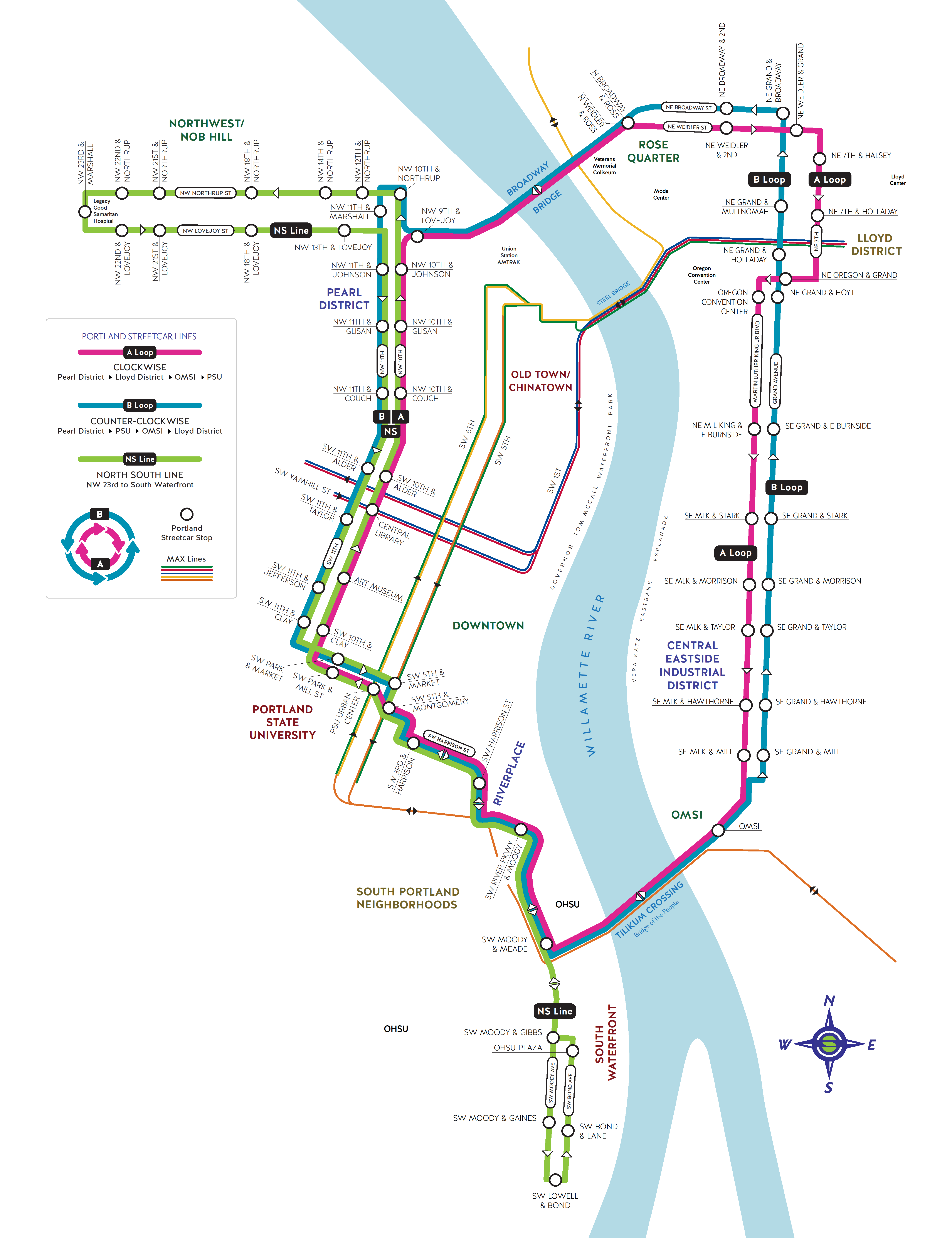 Approximately 15,000 riders per day

82% on-time performance (up from 80% in 2017)

Wheelchair ramp deployed 35+ times per hour

12 streetcars at peak service
Wheelchair Ramp Deployment: 2018
Improving Performance
Business Access and Transit lane on NE Grand Avenue

Pilot project for Enhanced Transit Corridors/Central City in Motion plan

Will be implemented by end of April 2019
BAT Lane on NE Grand Avenue
Walkable Development
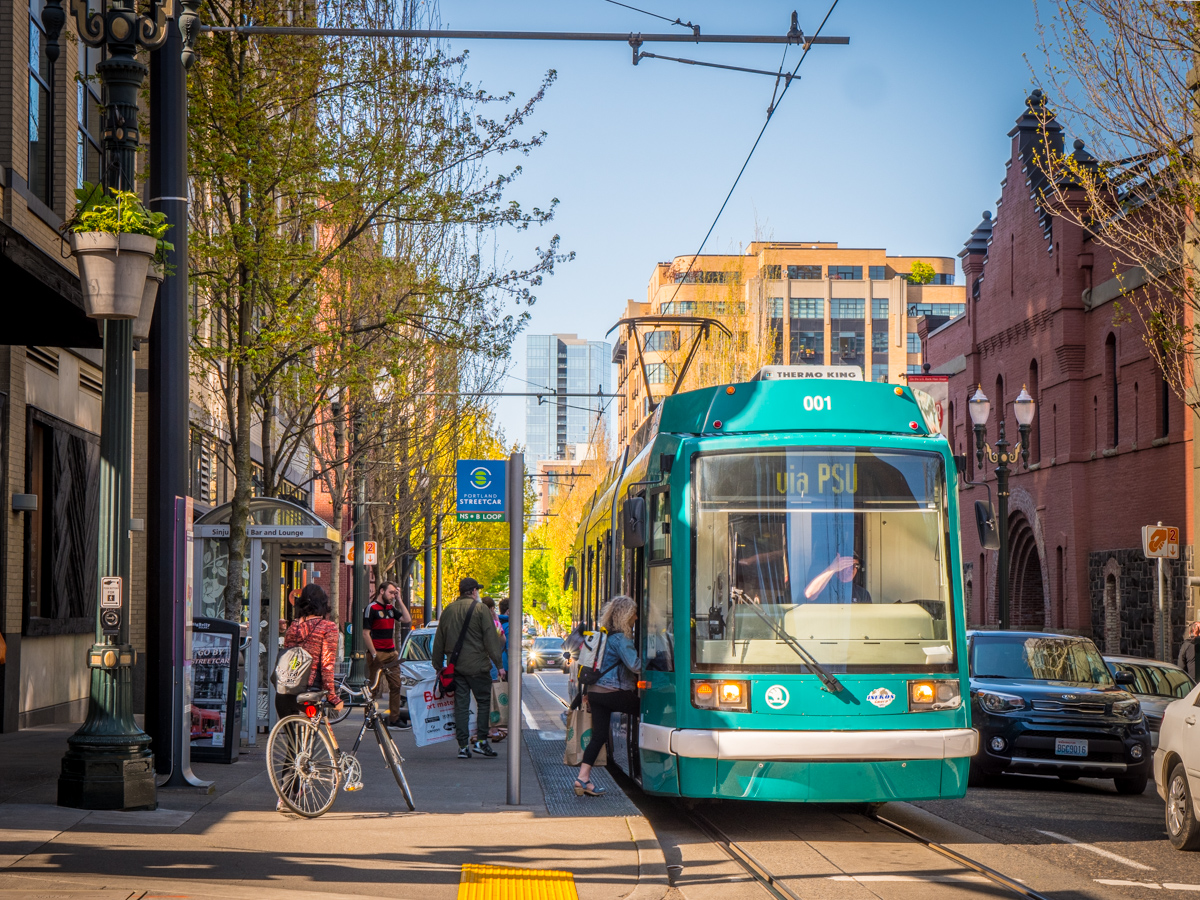 2,936 new housing units built along the route in 2018

49% of all housing units built in last 20 years are on the streetcar line

11,282 units planned or under construction

32% of Portland’s jobs are along the route
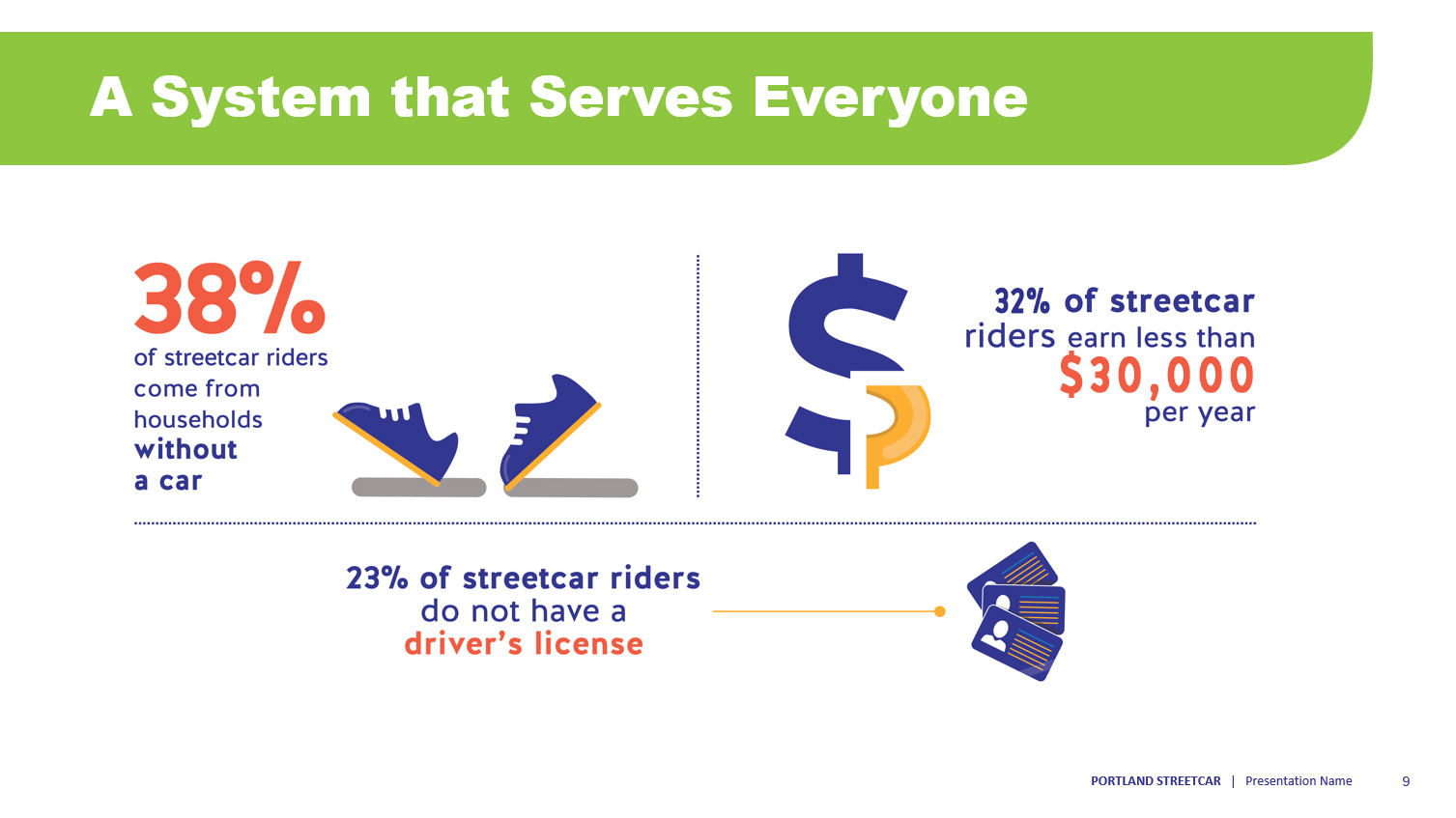 A System That Serves Everyone
PORTLAND STREETCAR   |   Presentation Name
5
Vehicle Maintenance
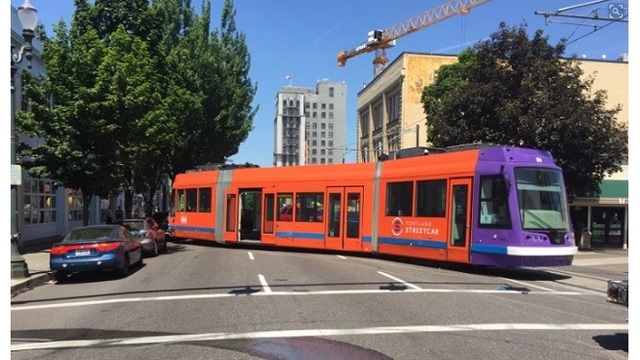 Three derailments in 2018

Reduced peak service to 12 streetcars to maintain available spare vehicles
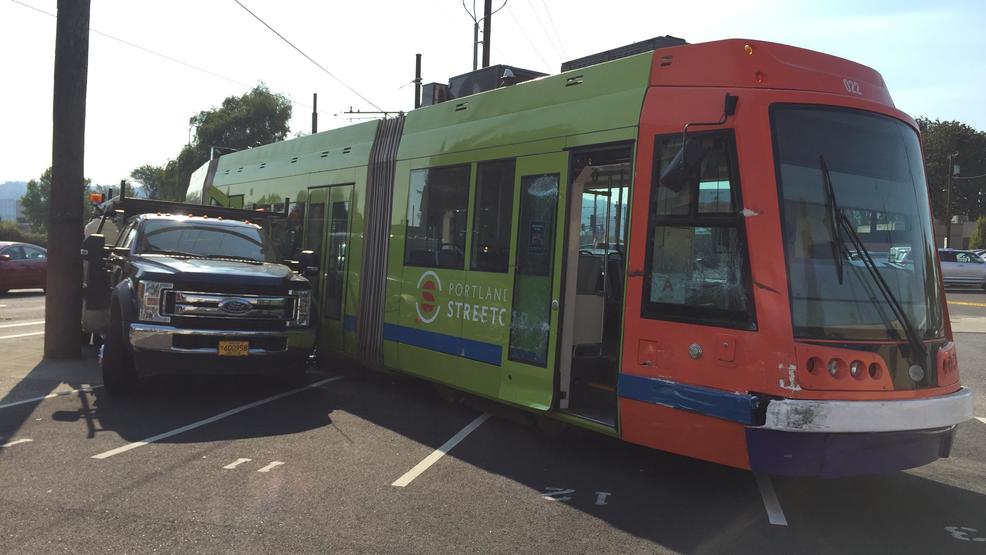 PORTLAND STREETCAR   |   Presentation Name
6
3 New Streetcars in Service Fall 2020
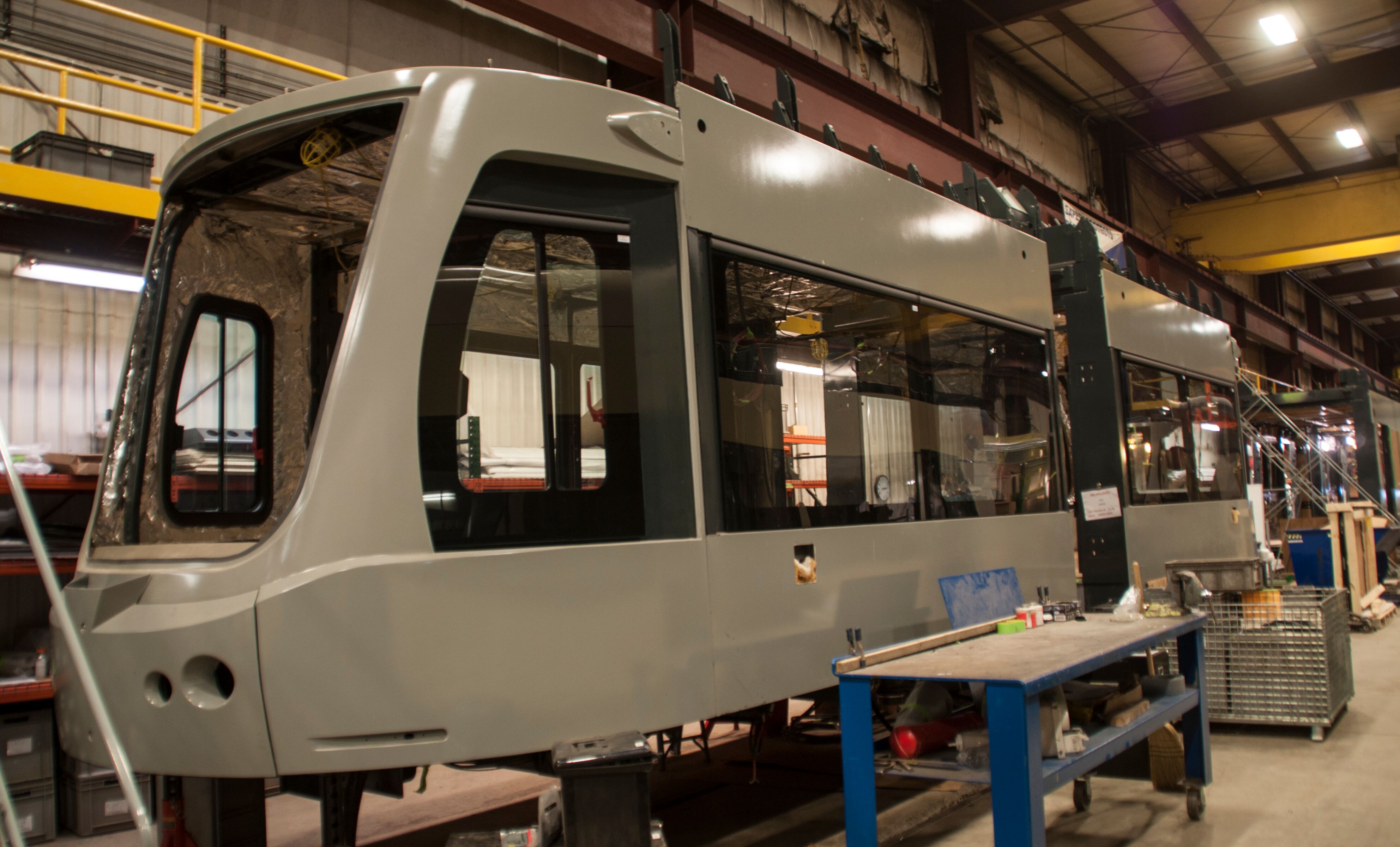 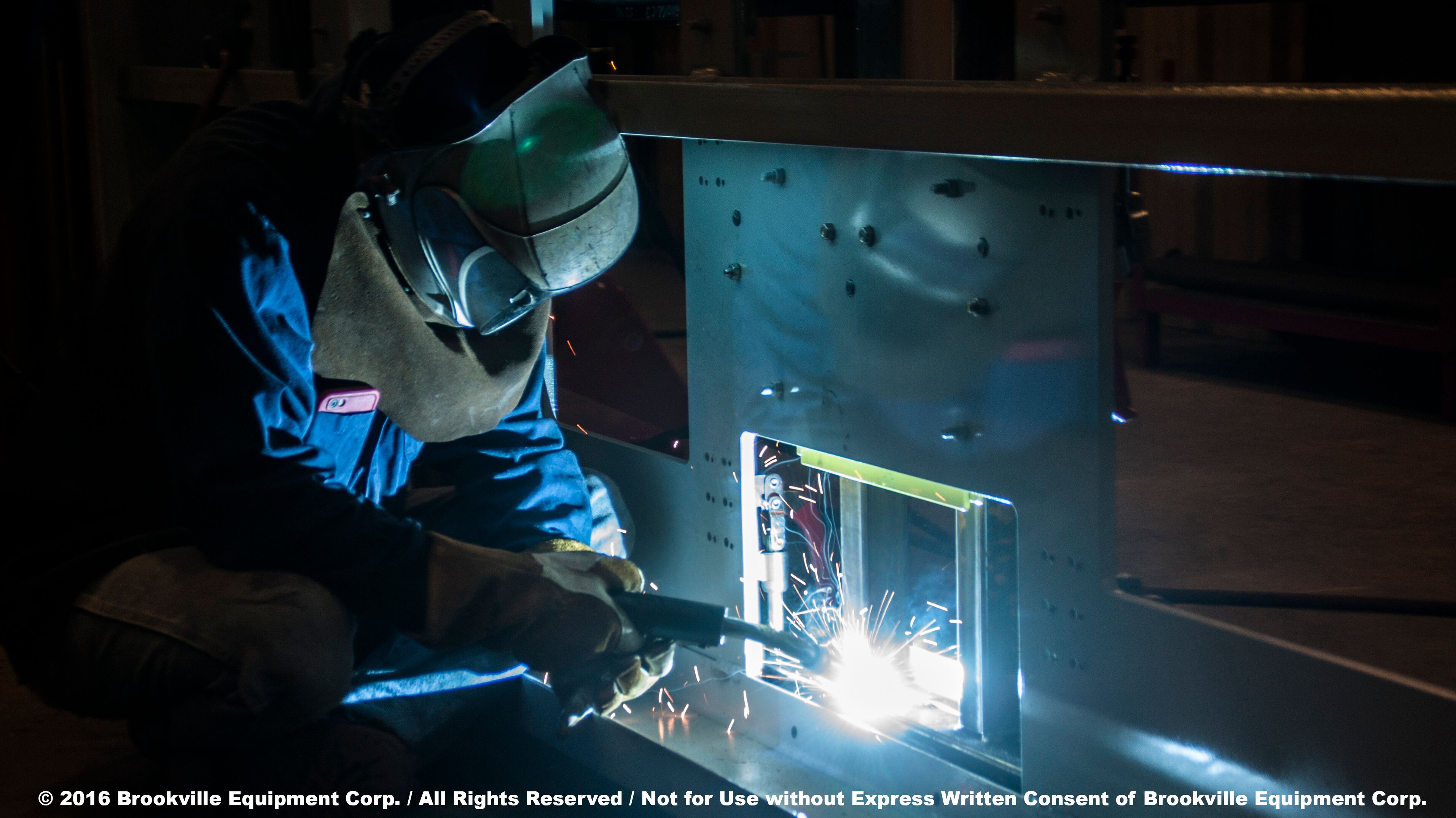 3 New Cars in Service Fall 2020
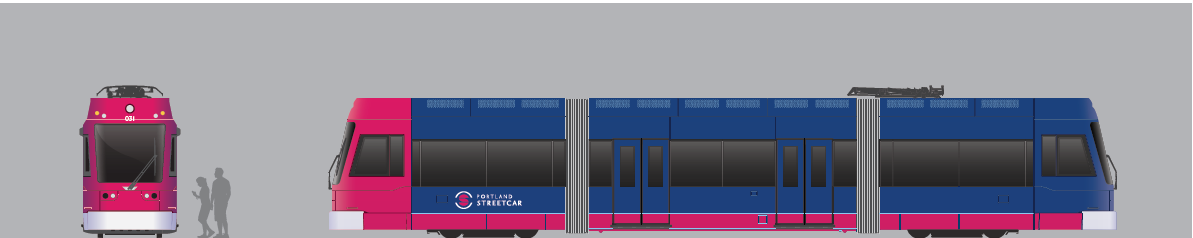 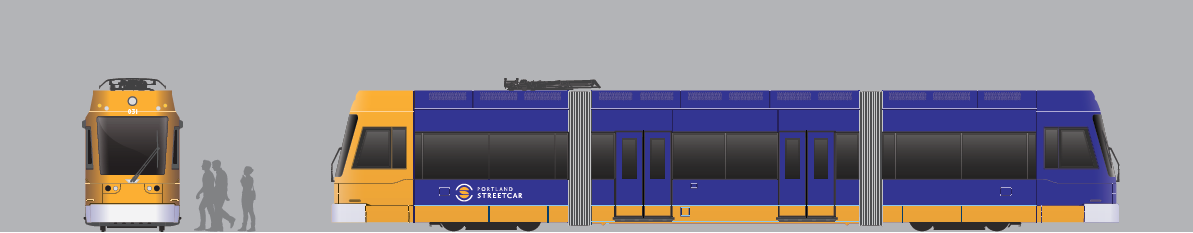 Brookville Equipment Corp.,
Brookville, Pennsylvania
PORTLAND STREETCAR   |   Presentation Name
7
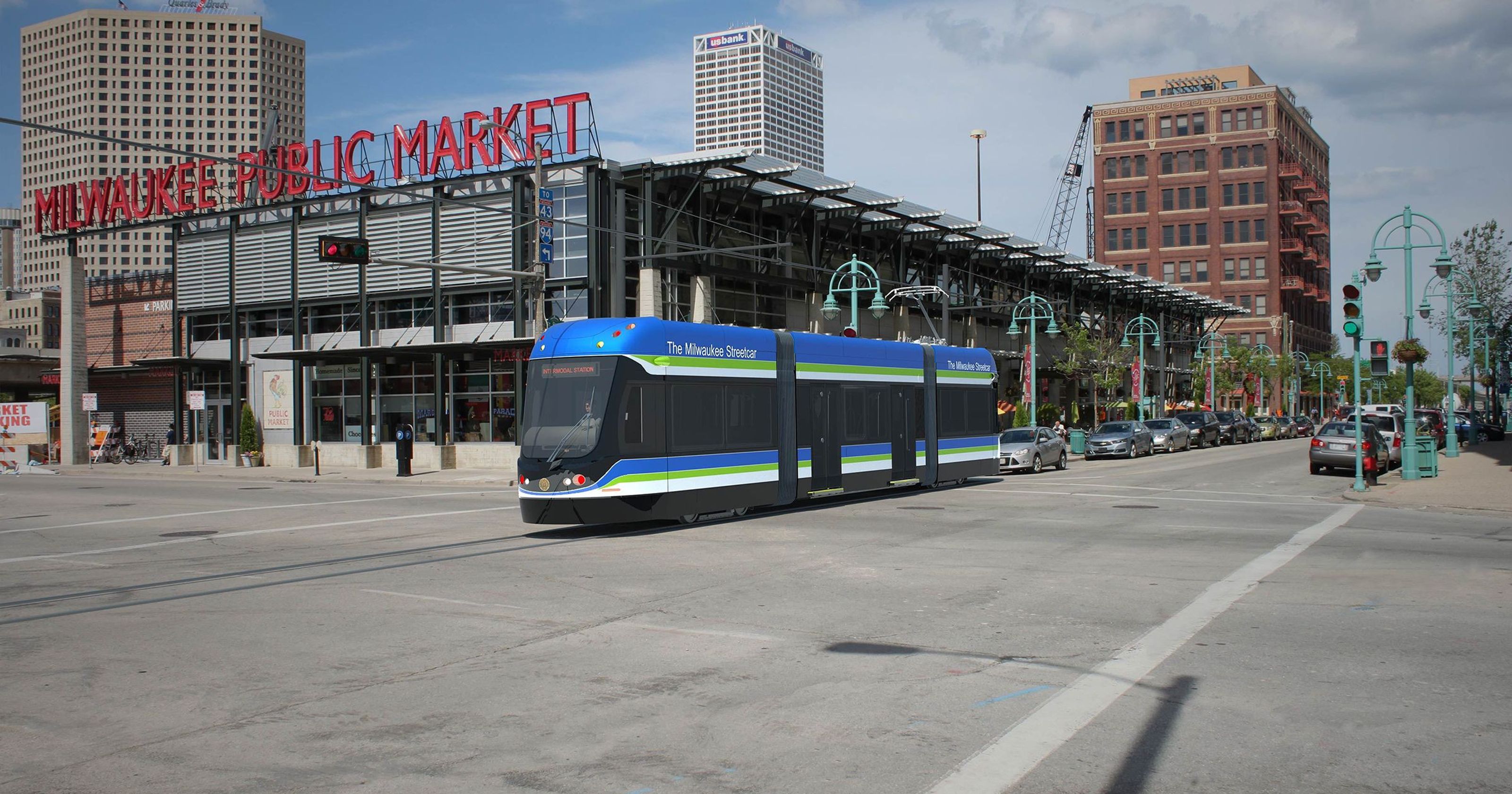 New Streetcar Systems in 2018
Milwaukee, WI

Oklahoma City, OK

El Paso, TX
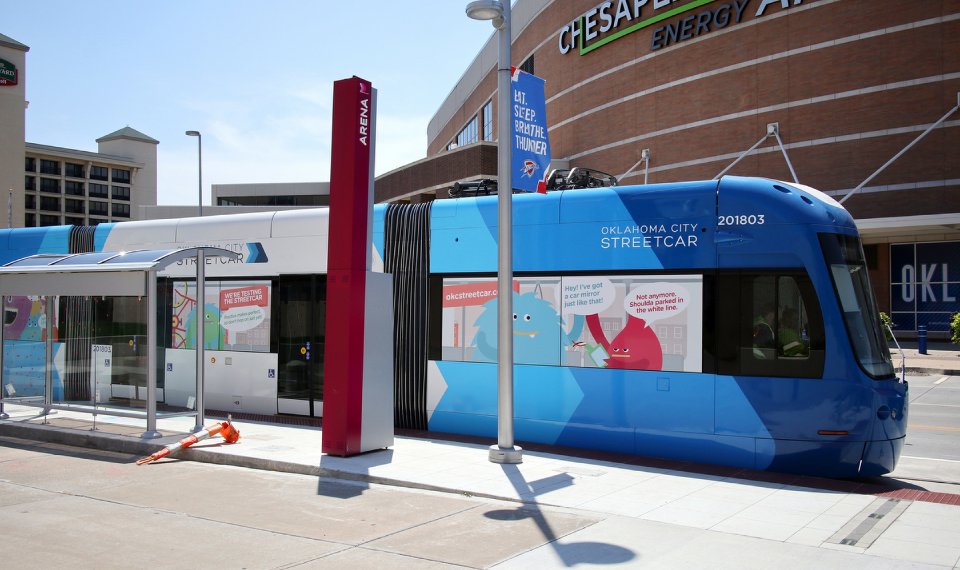 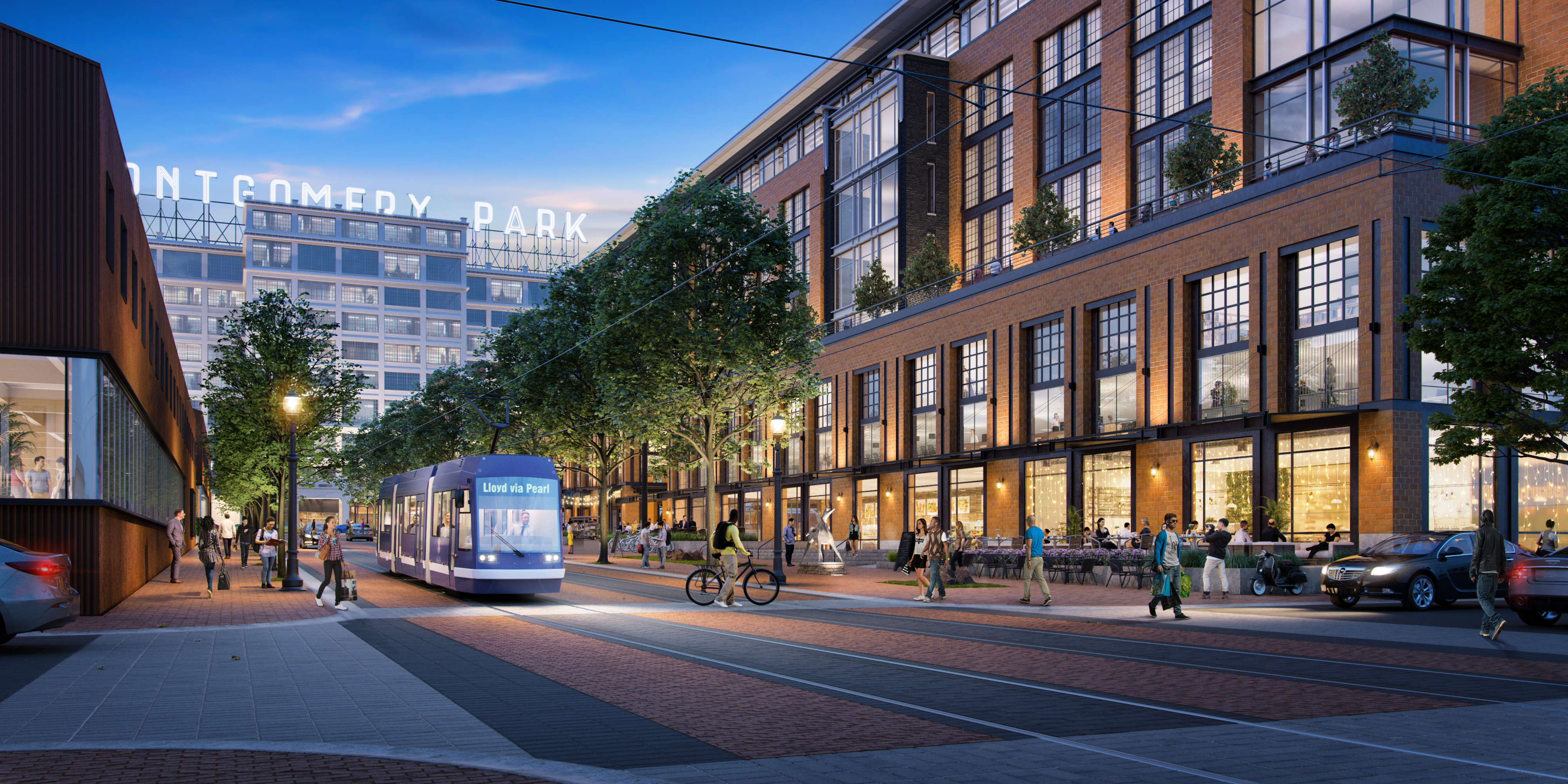 Moving Forward
Planned extension to Montgomery Park

Connects to Albina and Broadway Corridor

45+ acres of land for redevelopment

Access to Forest Park and the Willamette

Coalition of property owners pursuing Local Improvement District
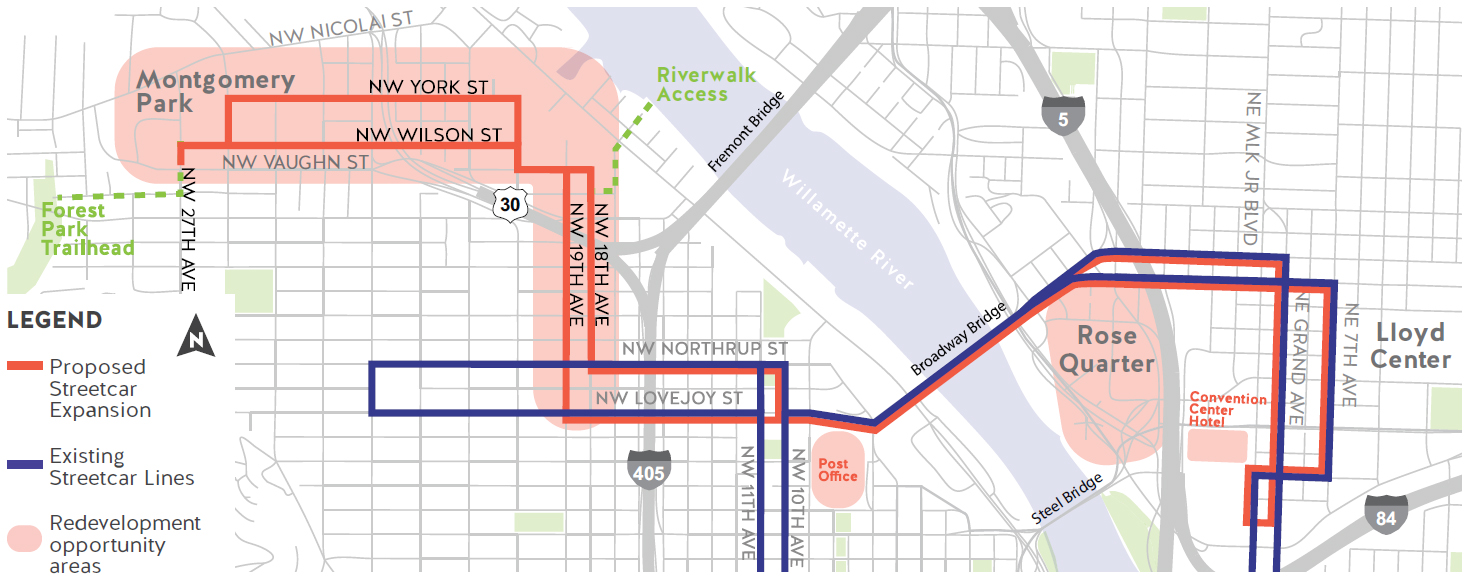 City Funds and Federal Planning Grant
Project management and oversight
Funding, operations planning and partnerships
Project need and alternatives analysis/network planning
$120,000
Project management and oversight
Funding, operations planning and partnerships
Project need and alternatives analysis
$1.3M
Land use planning and development assistance
Transportation/traffic planning
Includes full corridor connection to Hollywood Town Center
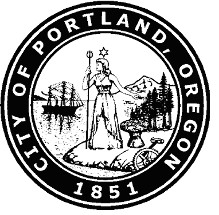 $370,000
Land use evaluation
Jobs/housing analysis
Equity analysis
Streetcar engineering
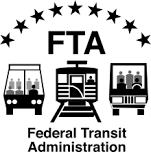 PORTLAND STREETCAR   |   Presentation Name
10
Dan Bower, PSI Executive Director
February 27, 2019